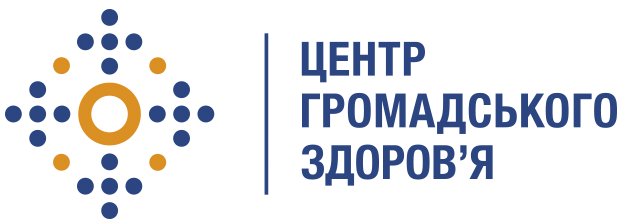 Рутинний епіднагляд за ІПНМД
Марія Панасюк
відділ інфекційного контролю та антимікробної резистентності
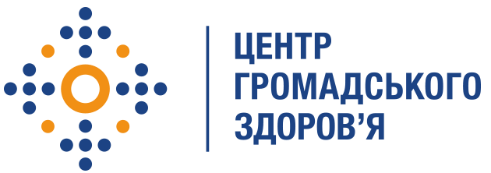 Епіднагляд за ІПНМД
Порядок здійснення епідеміологічного нагляду та ведення обліку інфекційних хвороб, пов’язаних з наданням медичної допомоги.
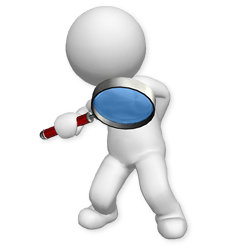 - Організація та проведення дозорного епідеміологічного нагляду за ІПНМД

- Організація та проведення рутинного епідеміологічного нагляду за ІПНМД
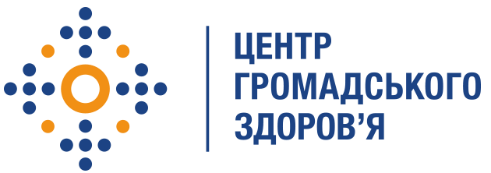 Рівні епіднагляду за ІПНМД
Національний рівень
ДУ «ЦГЗ МОЗ України»
Регіональний рівень
Обласні ЦКПХ
Моніторинг за динамікою епідемічного процесу. Розробка профілактичних та протиепідемічних заходів
Місцевий рівень
Заклади охорони здоров’я
Постійно діюча комплексна система спостереження та розробки профілактичних та протиепідемічних заходів
[Speaker Notes: Форми власності ЗОЗ]
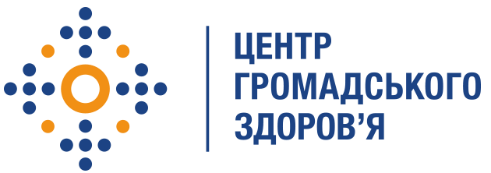 Тягар ІПНМД в Україні
Поширеність 
ІПНМД 

0,035%
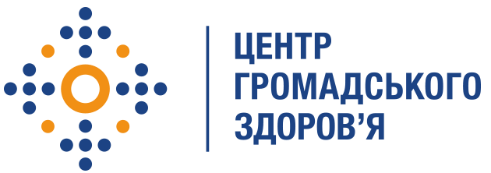 Дозорний епіднагляд
Поширеність ІПНМД за даними офіційної статистики 

	2019 рік – 0,035 %
Поширеність ІПНМД за даними пілотного дослідження ОРІПНМД

	Загальна – 5,7 %
	У відділеннях з високим ризиком поширення – 10,0%
Прогнозована кількість ІПНМД в Україні на рік становить 463 980 випадків, що в 178 разів перевищує офіційно зареєстровані 2611 випадків ІПНМД у 2019 році.
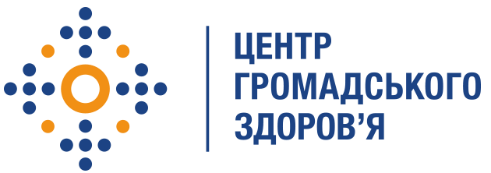 Рутинний епіднагляд
Рутинний епідеміологічний нагляд за ІПНМД – регулярний, систематичний збір визначених даних щодо ІПНМД
Проводиться епідеміологом ВІК

Результати не підлягають звітуванню

Результати зберігаються ВІК протягом п’яти років

Включає використання показників трьох видів:
 - інцидентність
 - превалентність 
 - щільність інцидентності
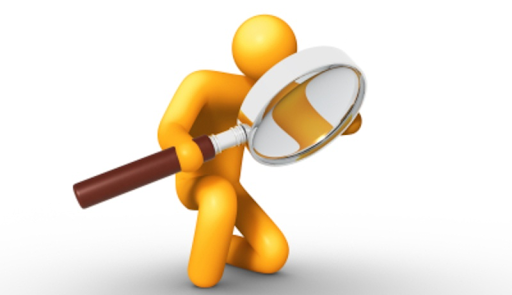 Мінімальний обсяг даних
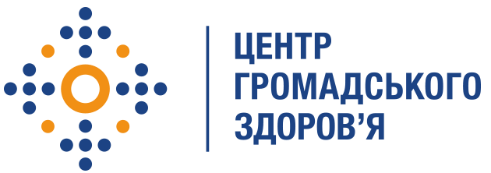 Рутинний епіднагляд проводиться мінімум щодо наступних ІПНМД: 
 
1) КАІК катетер-асоційованих інфекцій кровотоку (Додатки 1, 2)
 
2) КАІСВШ катетер-асоційованих інфекцій сечовивідних шляхів (Додаток 3)
 
3) ВАП вентилятор-асоційованих пневмоній (Додаток 4)
 
4) ІОХВ інфекцій області хірургічного втручання 

Додаток 5 – форма заповнюється епідеміологом
Додаток 6 – форма заповнюється лікуючим лікарем (хірургом)
Розподіл за типами ІПНМД
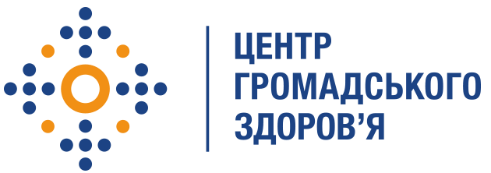 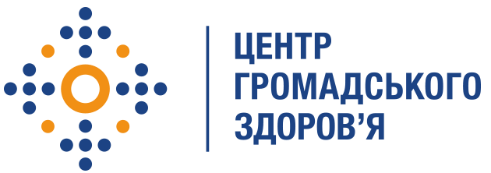 Розповсюдженість КАІК
Розповсюдженість КАІК у відділенні на 1000 катетер-днів
=  КК / ККД ×1000
РК – розповсюдженість КАІК у відділенні на 1000 катетер-днів
КК – кількість зареєстрованих КАІК у відділенні за період часу
ККД – загальна кількість катетер-днів у відділенні за період часу   
1000 – 1000 катетер-днів;
[Speaker Notes: днів наявності встановленого катетера у пацієнтів, в яких не розвинулася катетер-асоційована інфекція кровотоку та днів наявності встановленого катетера у пацієнтів до початку клінічних проявів катетер-асоційованої інфекції кровотоку;]
Форма збору даних щодо КАІК
(катетеризація периферичної вени)
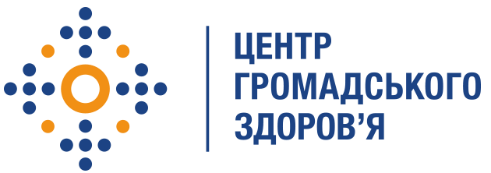 Форма збору даних щодо КАІК
(катетеризація периферичної вени)
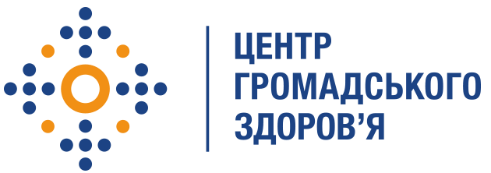 Нагляд 
(щоденно)
Догляд
(щоденно)
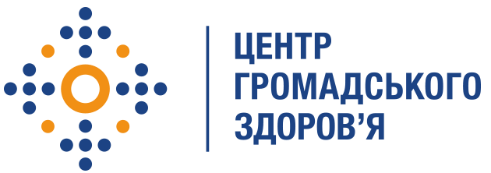 Вибір додаткового набору даних
Порядок профілактики ІПНМД в закладах охорони здоров’я, які надають медичну допомогу в стаціонарних умовах
Приклад:

Фактори ризику щодо КАІСВШ:

1) довготривале або більше рекомендованого терміну використання катетера
2) недоукомплектованість ВАРІТ сестрами медичними
3) нестандартизований догляд за катетером
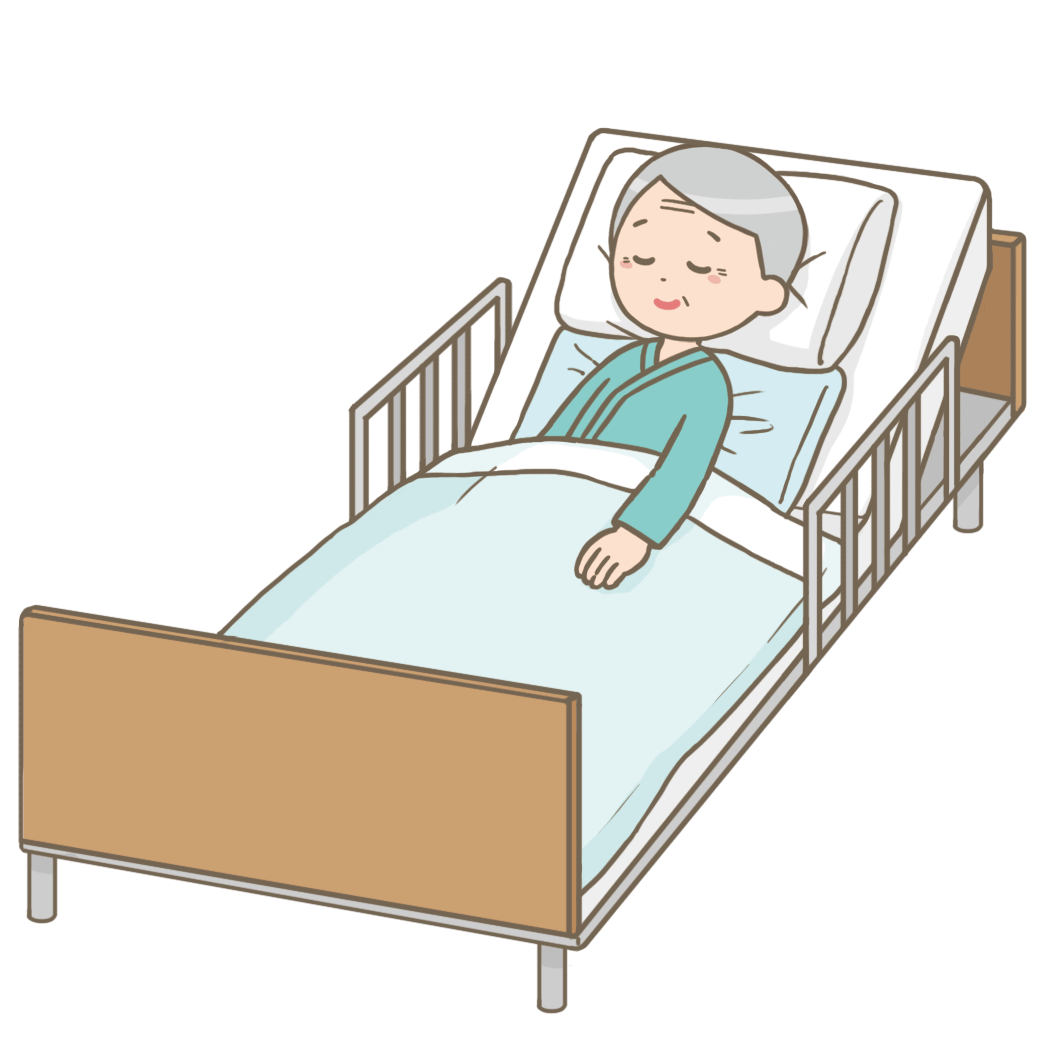 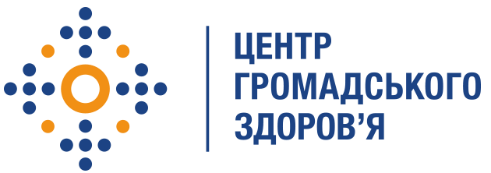 Збір даних щодо інших ІПНМД
Наказ МОЗ України від 15 липня 2021 року № 1447 

«Про затвердження Зміни до Критеріїв, за якими визначаються випадки інфекційних та паразитарних захворювань, які підлягають реєстрації»
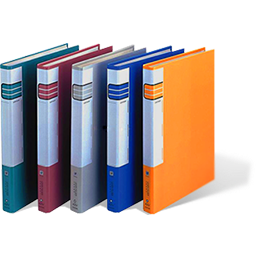 Зареєстровано в Міністерстві юстиції України 15 вересня 2021 року за № 1214/36836
ДЯКУЮ ЗА УВАГУ!